Направление эволюции человека
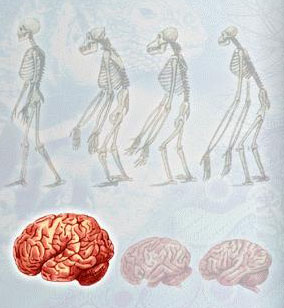 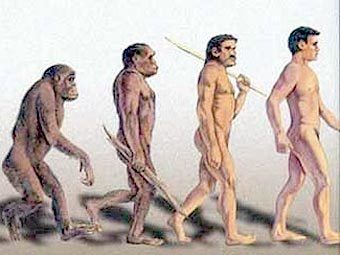